Журнал заявок
Календарь событий
Модуль бухгалтера
Дни рождения
Страховки
Срок  действия паспортов
Срок действия ВУ
Срок действия Мед.книжки
Сроки оплат
Информация о рейсе
Хранение сканов документов
Контроль оплат
Выписка бух доков
????
????
????
Этап 1
Отчет Механика
Информация о ремонте машин
Расчет З/П водителя
Этап 2
Аналитика логиста
Аналитика по наемному 
транспорту
Аналитика руководителя
Аналитика механика
Сводный Отчет по каждому авто по показателям за период

Фин. Отчет за период (обороты, оплачено, дебиторка, просроченная дебиторка )
Сводный отчет по каждому авто
И по показателям
Расходы на ремонты

Расчет показателей по авто (пробег, расход ДТ и тп)
Дебеторка 

Кредиторка

Профит
Общий отчет по всем авто
Особенности
В системе будет деятельность от нескольких организаций
В системе будет как наемный так и собственный транспорт
Раздельный доступ к функционалу программы в зависимости от должности
Удалённый доступ к просмотру и редактированию (в том числе с планшета, телефона)
У логиста (журнал заявок) и бухгалтера должная быть общая база по бух докам
Автоматическая отправка письма контрагенту при наступлении срока оплаты
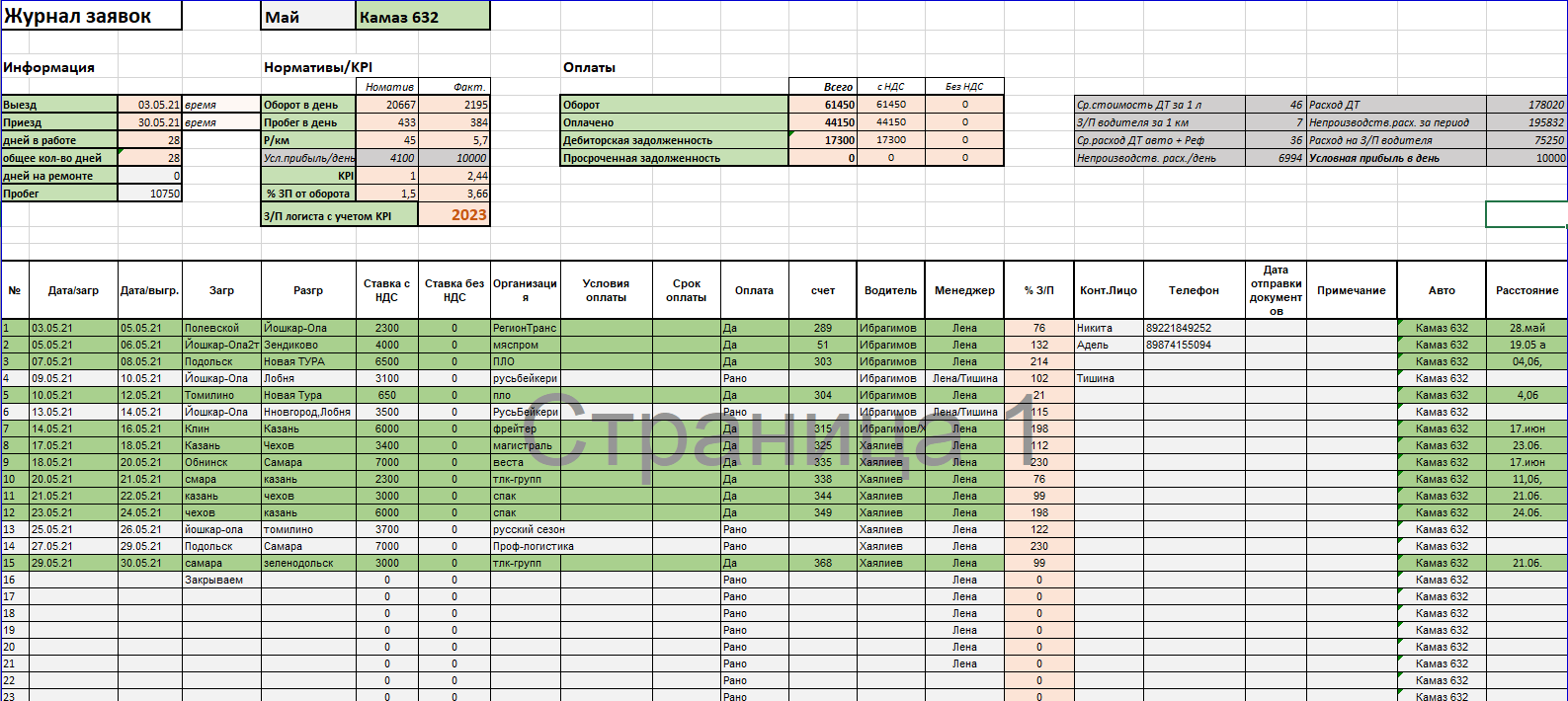 Аналитика логистов. Май
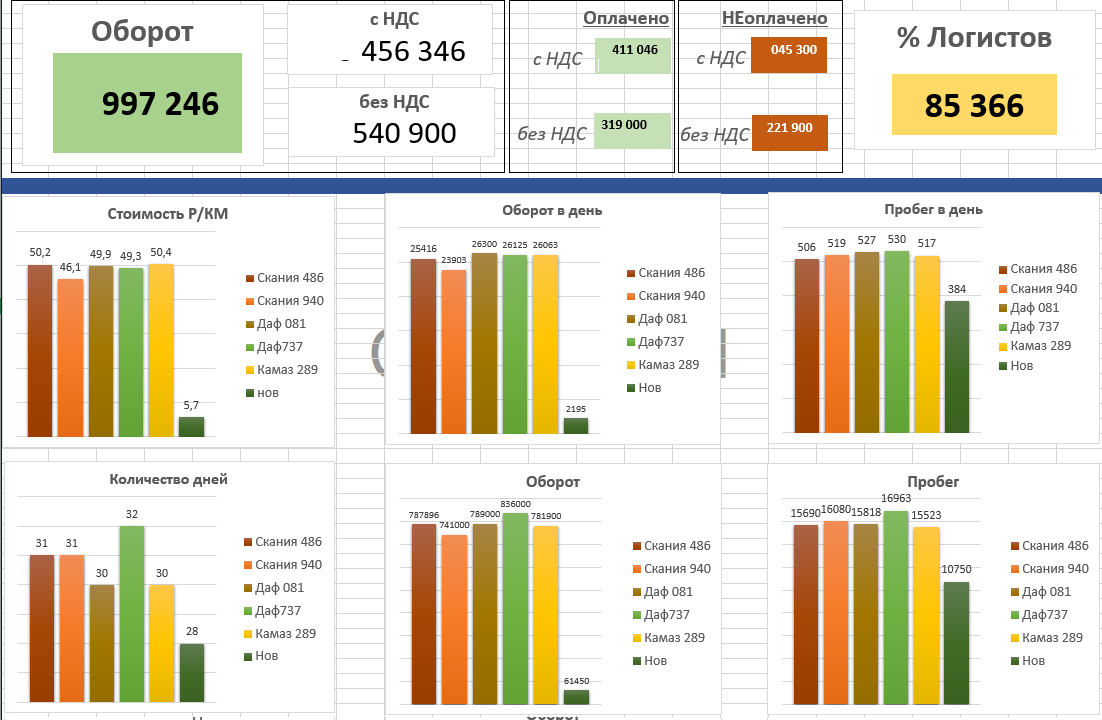 Аналитика механика
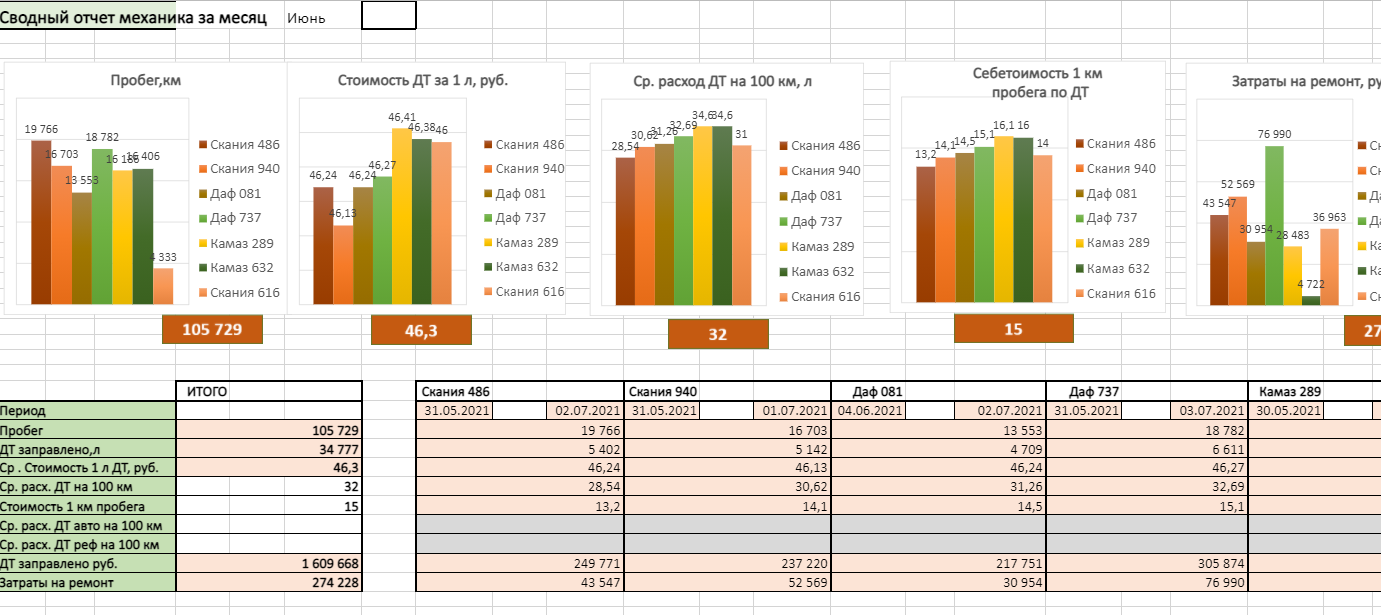 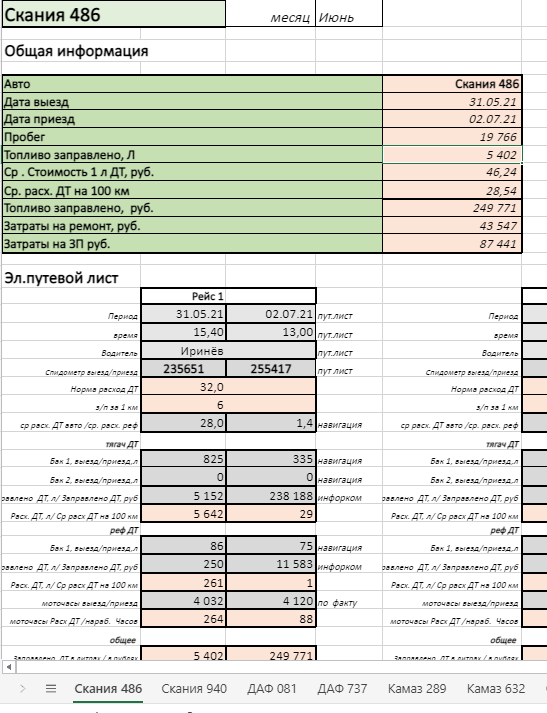 Отчет механика